Проблеми війни та миру
План лекції
1. Поняття та суть війни. Види війни (3-8 слайд)2. Гібридна війна (9-25 слайд)
1.
За визначенням Клаузевіца «війна є продовженням політики іншими засобами».
		Карл Філі́п Ґо́тліб фон Кла́узевіц (1780 —1831) — прусський генерал, військовий 		реформатор та військовий теоретик.
		Відомий завдяки незавершеній праці «Про війну», присвяченій питанням теорії 		війни. Розроблені ним теорії про стратегію, тактику, та філософію мали великий 		вплив на розвиток військової думки в країнах Заходу. Його теорії досі викладають у 			військових академіях.
«Війна - це акт насильства, що має метою змусити супротивника виконати нашу волю» 

Війна — складне суспільно-політичне явище, пов'язане з розв'язанням суперечностей між державами з використання засобів збройної боротьби.
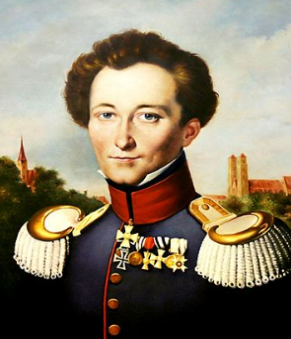 В епоху Античності зародилися перші ідеї про «всезагальність» війни, її одвічність.
Три точки зору на війну, що в подальшому розвинулися як самостійні концепції.
Перша з них розглядає війну як загальний закон природи, що грає роль генератора всякого руху.

 Вперше цю думку висунувГеракліт (бл. 544 — бл. 483 до н. е.),який стверджував, що «війна — батько всього, мати всього», «все виникає і руйнується завдяки війні»
Друга точка зору виходить із визнання «природною» ворожість людей одне до одного. 

Римському філософу Йосипу Плавту приписують вислів:«Homo homini lupus est» («Людина людині вовк»).
Третя точка зору виходить із прийняття війни як «практичної необхідності».
Класифікація війн за характером політичної мети:
Війни за домінування – встановлення або відновлення домінування на глобальному, регіональному, локальному рівнях.
Війни за територію.
Війни за ресурси.
Оборонна війна.
Наступальна війна.
Класифікація з правової точки зору:
Конвенційні війни. Конвенційна — форма війни, що ведеться з використанням звичайного озброєння та військової тактики між двома або більше державами у відкритій конфронтації за нормами міжнародного права: дотримання прав учасників конфлікту, військовополонених, цивільного населення. Сили кожної із сторін чітко визначені та б'ються використовуючи зброю, яка вражає в основному ворожих солдатів. Зазвичай її ведуть із використанням звичайних озброєнь, та в жодному разі не застосовують зброю масового ураження (хімічну, біологічну або ядерну). Положення конвенційної війни описуються у Гаазьких Конвенціях, Женевських Конвенціях про захист жертв війни 1949 р. і Додаткових Протоколах до них 1977 р., резолюціях Генеральної Асамблеї ООН й в інших міжнародних документах.
Неконвенційні війни.

Класифікація за суб’єктами: 1)міждержавні. 2) міжкоаліційні. 3) між коаліцією і державою.

Класифікація за напруженістю  - висока, середня, низька інтенсивність війни.

Класифікація за засобами збройної боротьби (таблиця)
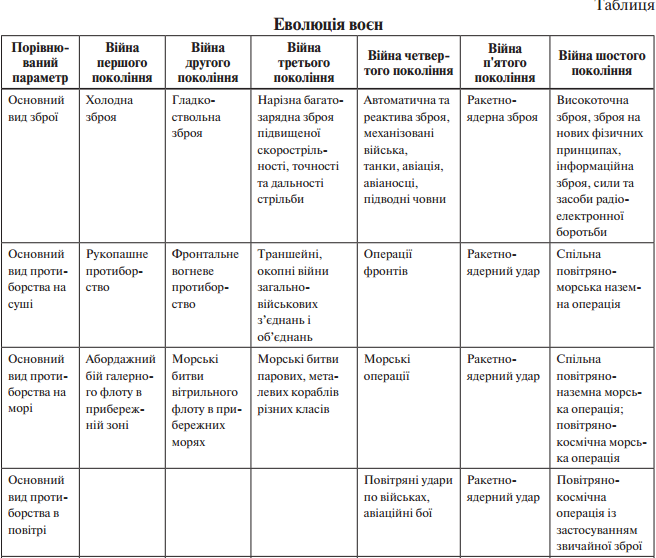 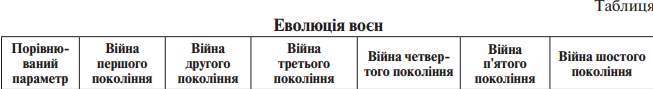 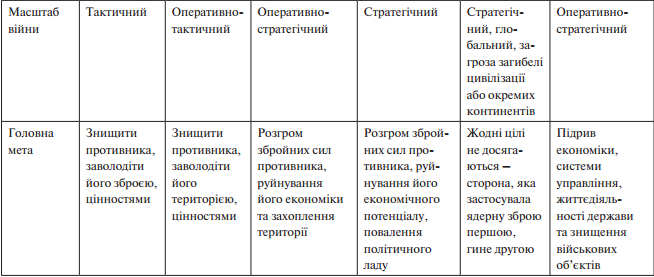 У роки Першої світової війни 
втрати на полях битв становили близько 10 млн.осіб, зокрема в:
Росії - 2,5 млн., 
Франції - 1,4 млн., 
Великобританії – 900 тис., 
Бельгії 100 тис., 
Німеччині - 2 млн., 
Австро-Угорщини - 1,5 млн., 
Італії – 600 тис. осіб. 

Багато хто загинув у таборах для військовополонених. 

Для військових цілей було виробленоблизько 180 тисяч тонн отруйних речовин.

Наприкінці війни населення Землі виснажененестатками і стражданнями, було охоплено жорстокою епідемією грипу («іспанкою»), відчого загинуло близько 20 млн. людей.
Друга світова війна стала найбільш руйнівно в історії людства. 

У ній взяло участь 61 держава, понад 80% населення Землі. 

Ця війна тільки в Європі (враховуючи СРСР)забрала життя 40 млн. осіб, з них:
27 млн. життів радянських людей; 
втрати Польщі дорівнювали 6 млн.;
Югославії - 1,7 млн.;
Франції - 600 тис.;
США - 400 тис.;
Англії – 370 тис. осіб. 

Німеччина втратила у цій війні 13,6 млн. осіб. 

Крім того, держави інших частин світу втратили приблизно 7,6 млн. військовослужбовців і 6 млн. цивільного населення.
2.
Гібридна війна

Генерал-майор у відставці Франк ван Каппен, колишній радник з безпеки в ООН і НАТО  так визначає особливість гібридної війни:

«Гібридна війна – це мішанина класичного ведення війни з використанням нерегулярних збройних формувань. 

Держава, яка веде гібридну війну, укладає угоду з недержавними виконавцями – бойовиками, групами місцевого населення, організаціями, зв’язок із якими формально повністю заперечується. 

Ці виконавці можуть робити такі речі, які сама держава робити не може, оскільки будь-яка держава зобов’язана дотримуватися Женевської та Гаазької конвенцій про закони сухопутної війни, домовленості з іншими країнами. Всю брудну роботу можна перекласти на плечі недержавних формувань»
У 2013 році генерал армії В. Герасимов, начальник Генерального штабу Збройних сил Російської Федерації вказав на зростання ролі невійськових засобів досягнення політичних і стратегічних цілей. 

У своїй статті «Цінність науки у передбаченні» (Военно-промышленный курьер № 8 (476) 27 февраля — 5 марта 2013 года) описав нові форми і способи ведення бойових дій. 
Герасімов  зазначив, що:
в XXI столітті простежується тенденція до стирання відмінностей між станом війни та миру. Війни більше не оголошуються, а почавшись — йдуть не за звичним нам шаблоном;

дистанційний безконтактний вплив на супротивника стає головним засобом досягнення цілей бою та операції. Ураження його об'єктів здійснюється на всю глибину території;

широке розповсюдження отримали асиметричні дії, що дозволяють нівелювати перевагу супротивника у військовій боротьбі. До них належать використання сил спеціальних операцій та внутрішньої опозиції для створення постійного фронту на всій території супротивної держави, а також інформаційний вплив, форми і засоби якого весь час удосконалюються» та «інформаційне протиборство відкриває широкі асиметричні можливості для зменшення бойового потенціалу супротивника.
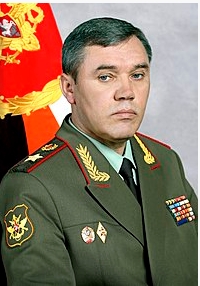 Генерал армії РФ (20 лютого 2013 р.)
http://resource.history.org.ua/item/0013707
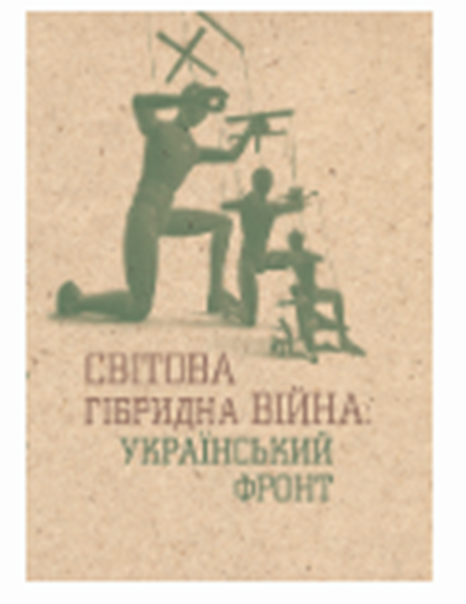 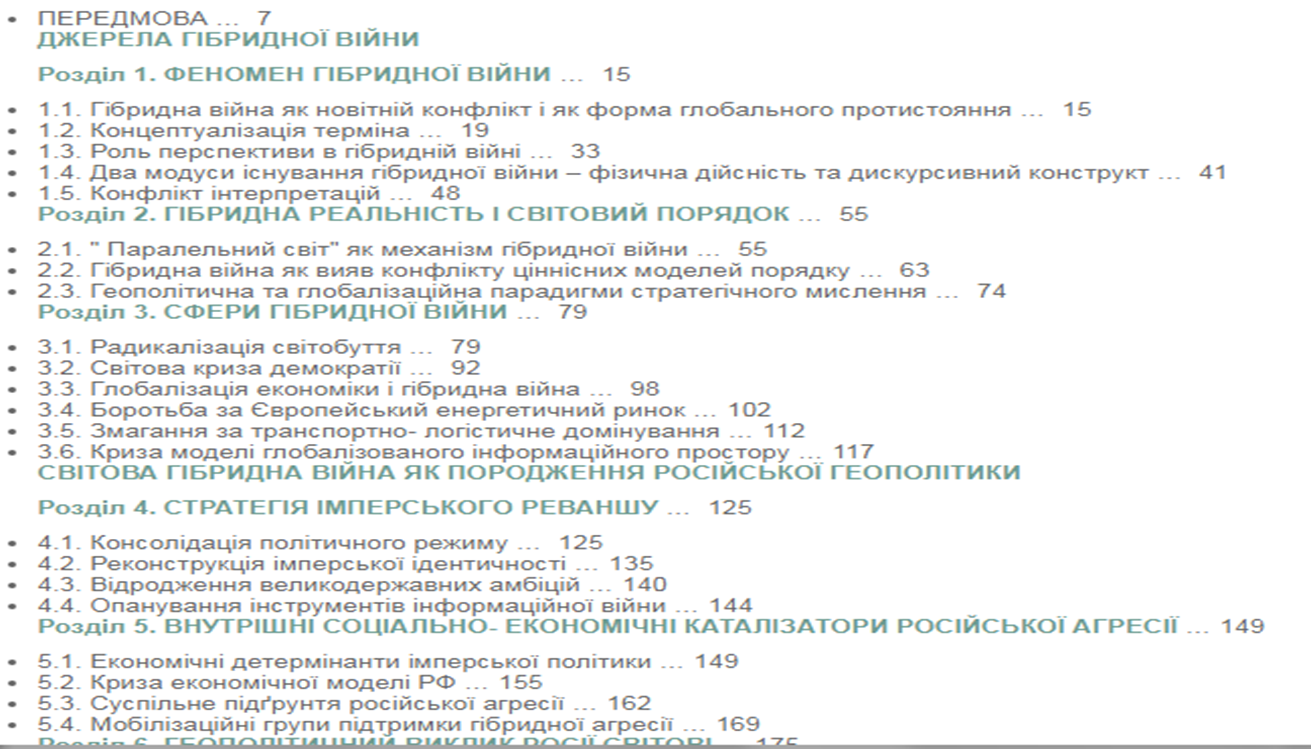 https://jmonographs.donnu.edu.ua/article/view/3781
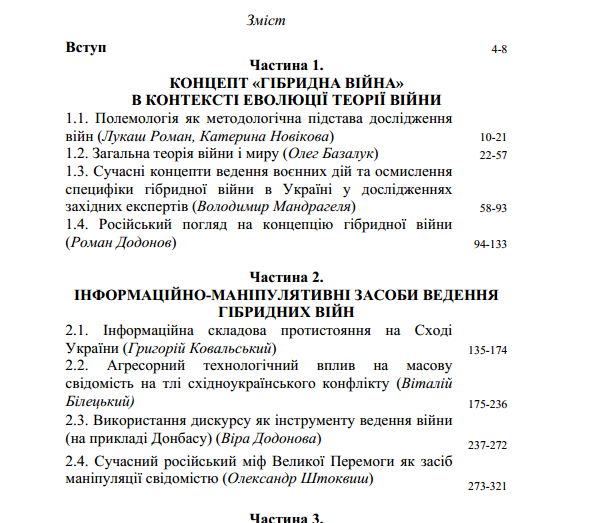 Гібридна війна: in verbo et in praxi : монографія /
Донецький національний університет імені Василя Стуса /
під. заг. ред. проф. Р.О. Додонова. – Вінниця : ТОВ «Нілан-
ЛТД», 2017. – 412 с.
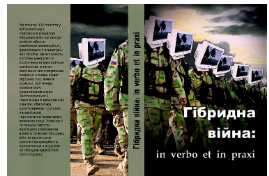 На думку Філипа Корбера, в російській моделі гібридної війни можна простежити три стадії:
– дестабілізація країни через роздмухування внутрішнього конфлікту;
– намагання знищити державу через катастрофічне руйнування економіки та інфраструктури;
– заміщення місцевої влади власними прихильниками, «запрошення рятівників» 
Karber, Dr. Phillip A. Russia´s Hybrid War Campaign, Implications forUkraine & Beyond, Washington CSIS 1o March 2015,
http://fortunascorner.com/wp-content/uploads/2015/03/ hybridwarfarebrief

Особливо вражаючим, на переконання Стефана Бленка, виглядає використання Росією невійськових інструментів гібридної війни. Серед них:
– Інвестування у ключові сектори економік європейських держав.
– Використання російських інвестицій, торгівлі та капіталу для хабарів та підвищення впливу на економічну і політичну еліту західних країн.
– Підкуп представників західних медіа та підтримка антиінтеграційних проросійських політичних партій.
– Продаж озброєння та військової техніки для досягнення впливу на прийняття воєнних рішень зарубіжними країнами.
– Широкомасштабне проникнення розвідки в європейські організації.
– Налагодження зв’язків між російською організованою злочинністю та місцевими кримінальними елементами.
– Встановлення контактів серед релігійних інститутів, які використовують нерозв’язані етнічні суперечності та розгортають кампанії проти «прав меншостей».
– Значна підтримка російської інформації за кордоном. 
– Масивна координація кібератак на обрані цілі Blank, Stephen. Russia, Hybrid War and the evolution of Europe.
Second Line of Defense. 2015-02-14, http://www.sldinfo.com/russia-hybridwar-and-the-evolution-of-europe/
Психологічна війна
	У науковий обіг поняття «психологічна війна» ввійшло в часи Другої світової війни. Відомий американський вчений Пол Лайнбарджер у книзі «Психологічна війна. Теорія і практика обробки масової свідомості» (1948) визначив особливості такої війни. На його думку психологічна відрізняється від звичайної війни перш за все тим, що вона починається задовго до оголошення бойових дій і триває після їх закінчення. Через особливість методів і завдань психологічна війна не вписується у звичайні концепції війни. 
Лайнбарджер П. Психологическая война. Теория и практика обработки массового сознания. URL: https://www.litres.ru/p-m-laynbardzher/psihologicheskaya-voyna-teoriya-i-praktika-obrabotki-mass/chitat-onlayn/

	Використання поняття «психологічна війна» є виправданим, оскільки, як зауважує Д.Ольшанський, така війна є неодмінним компонентом будь-якої війни й збройного конфлікту. В такій війні «зброєю» є «спецпропаганда», розрахована на війська і мирне населення реального супротивника. Кінцевою метою психологічної війни є зміна масової свідомості та масових настроїв  	
Ольшанский Д. Психологическая война. Приемы психологической войны URL: https://psyfactor.org/lib/psywar41.htm
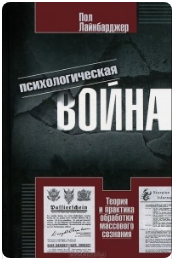 Російський вчений Д.Кравцов у статті «Інформаційно-психологічна зброя як засіб забезпечення захисту національних інтересів держави» (2017) перераховує основні заходи інформаційно-психологічної операції. 

Серед них він називає і такі: 
- психологічний вплив на різні соціальні групи з метою делегітимації населенням чинного політичного режиму;
- формування ідеологічних розбіжностей в середовищі населення сторони, що протидіє, культивування сепаратизму, екстремізму і революціонізму під хибними гаслами;
поширення відомостей, що ганьблять політичних лідерів держави, що протидіє та ін. 

Кравцов Д.Н. (2017) Информационно-психологическое оружие как средство обеспечения защиты национальных интересов государства. Communicology.2017.Vol.5. No.3 http://www. Communicology.2017.Vol.5. No.3. Р. 78-89. URL: https://cyberleninka.ru/article/n/informatsionno-psihologicheskoe-oruzhie-kak-sredstvo-obespecheniya-zaschity-natsionalnyh-interesov-gosudarstva
СИЛИ ПСИХОЛОГІЧНИХ ОПЕРАЦІЙ
Нині сили психологічних операцій (ПсО) Російської федерації складаються з декількох компонентів: 

сили та засоби ПсО військових формувань та спецслужб; 

цивільні державні структури та цивільні недержавні структури (підконтрольні уряду); 

релігійні організації, які залучені до проведення інформаційних операцій
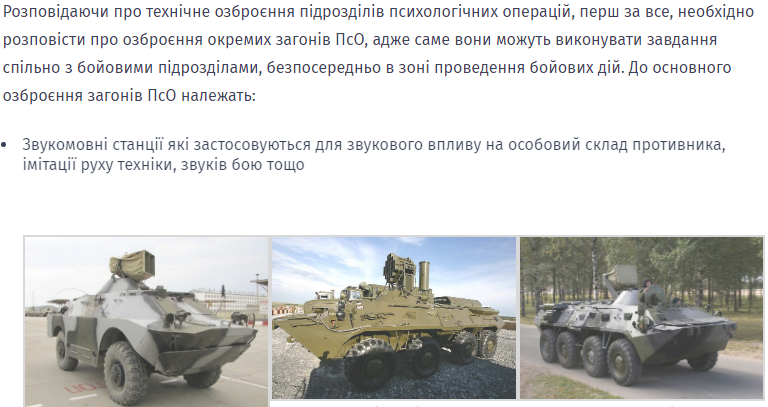 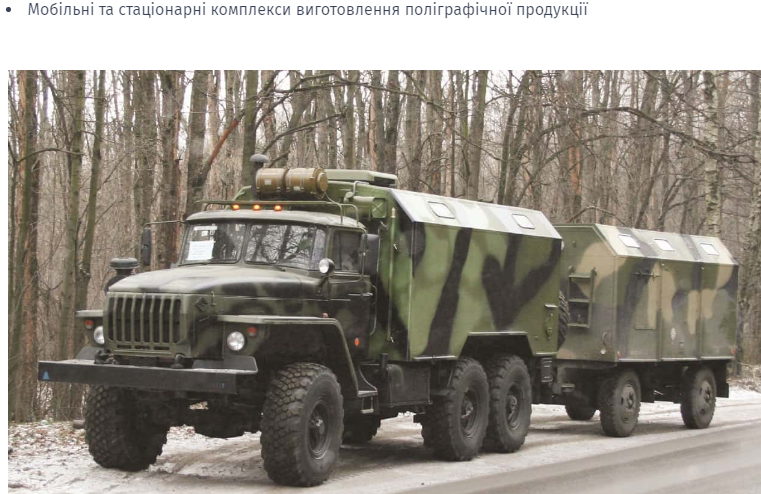 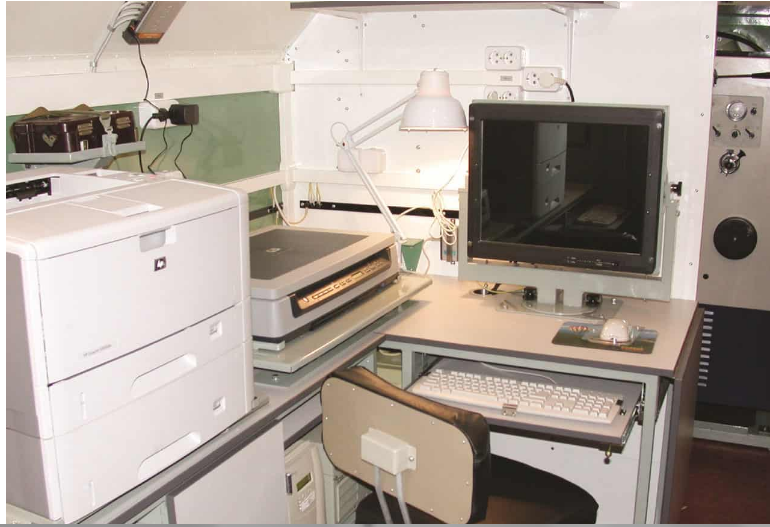 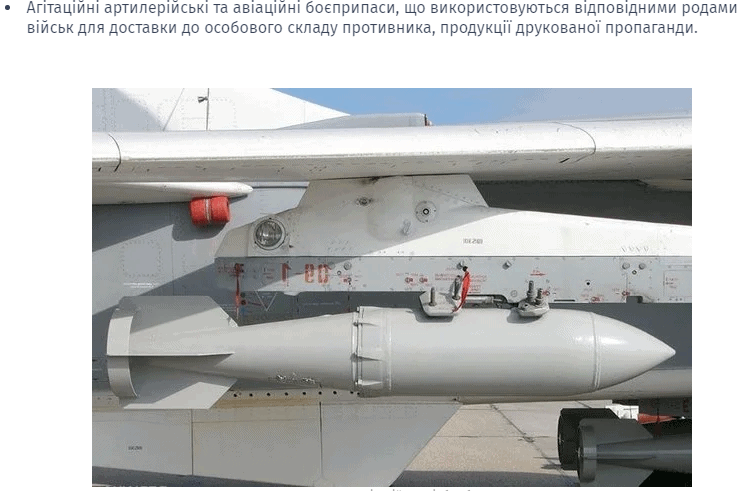 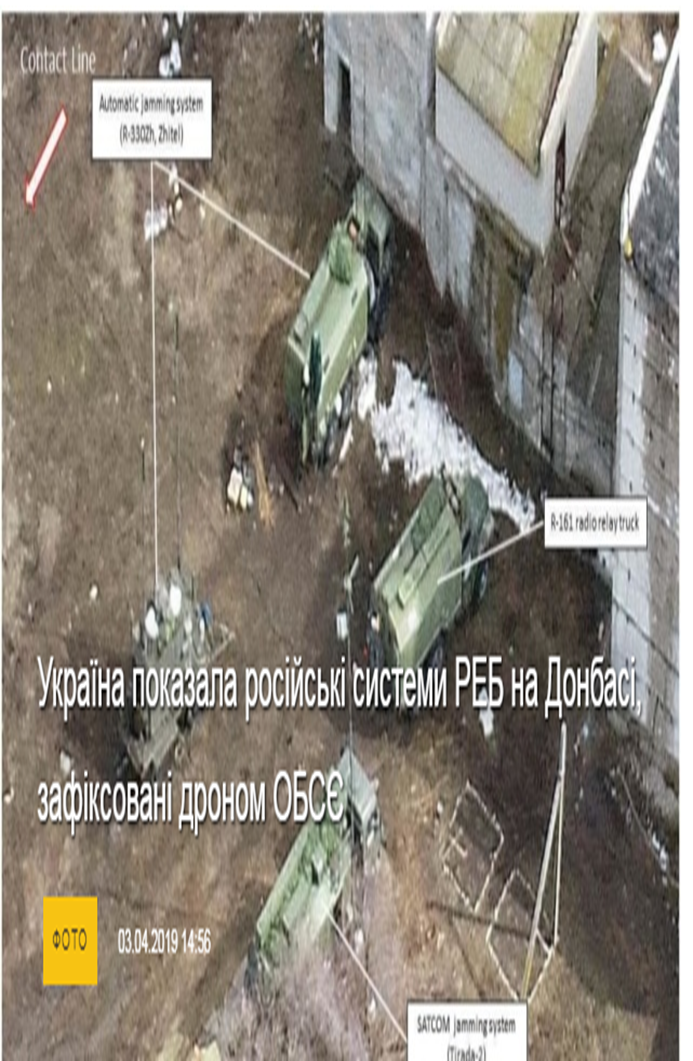 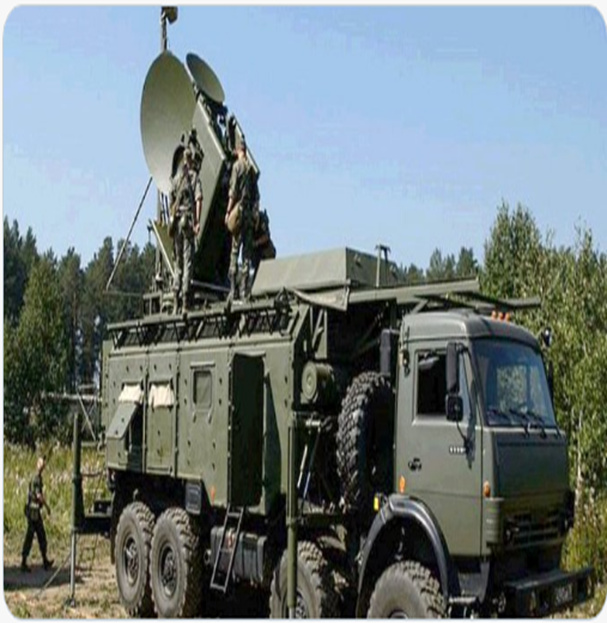 https://mil.in.ua/uk/articles/pidrozdily-psyhologichnyh-operatsij-rosijskoyi-armiyi/
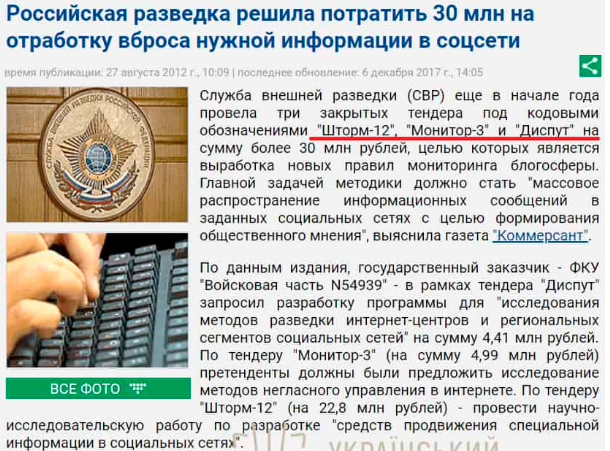 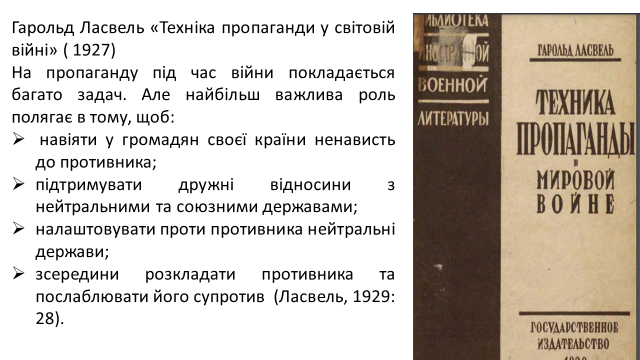 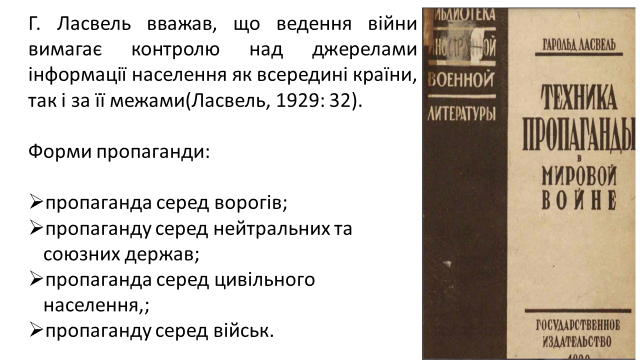 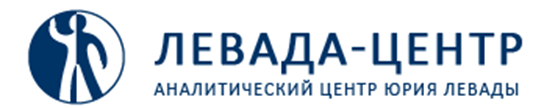 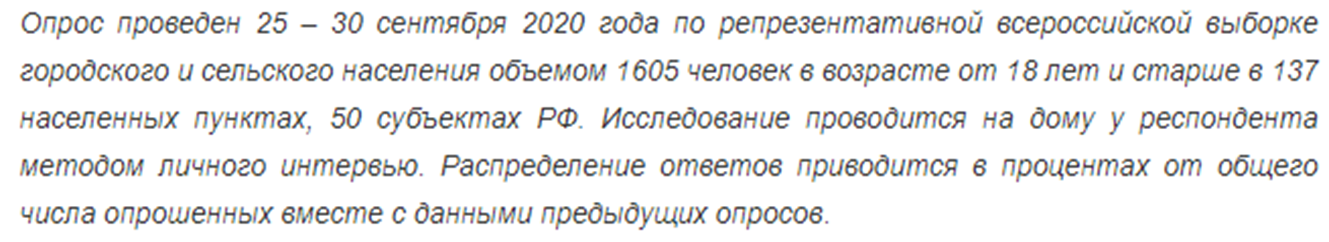 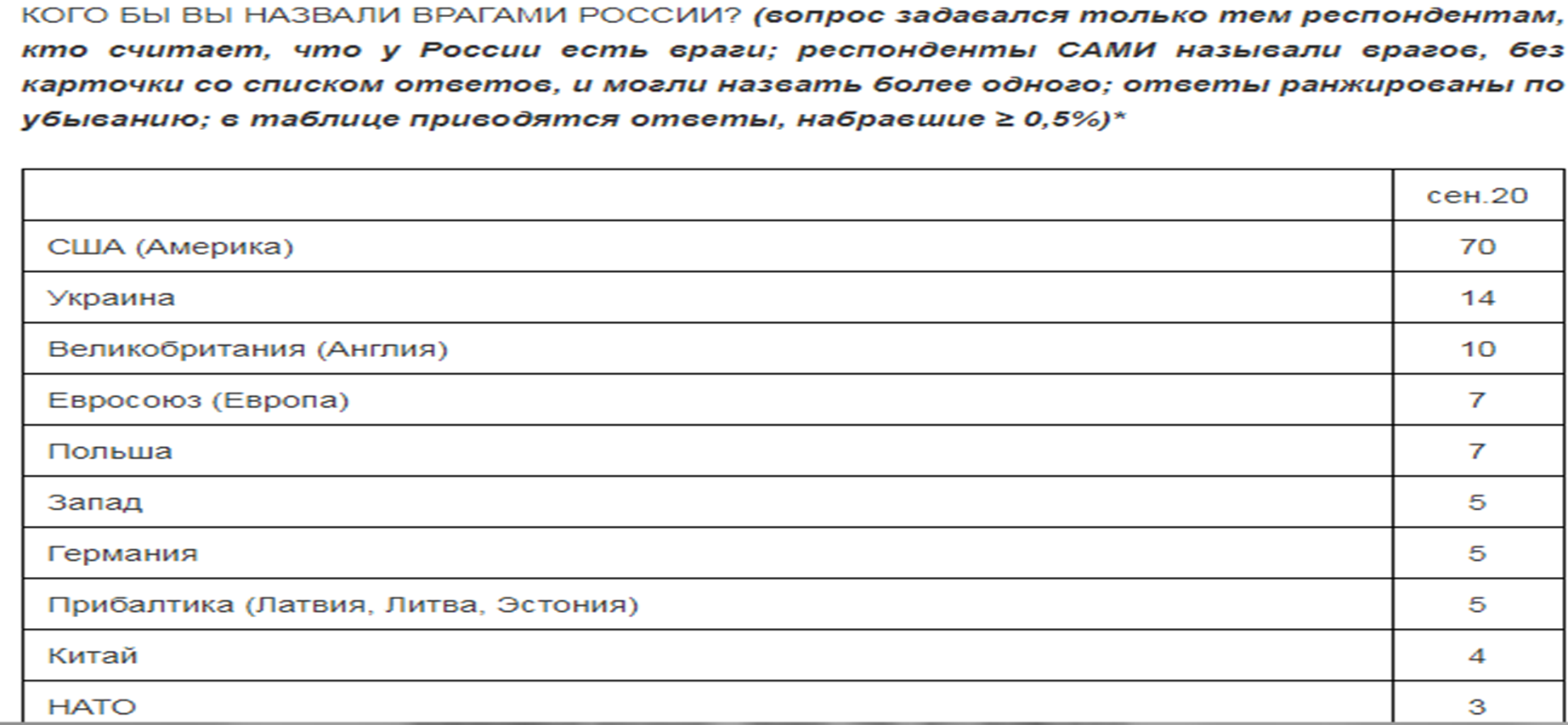 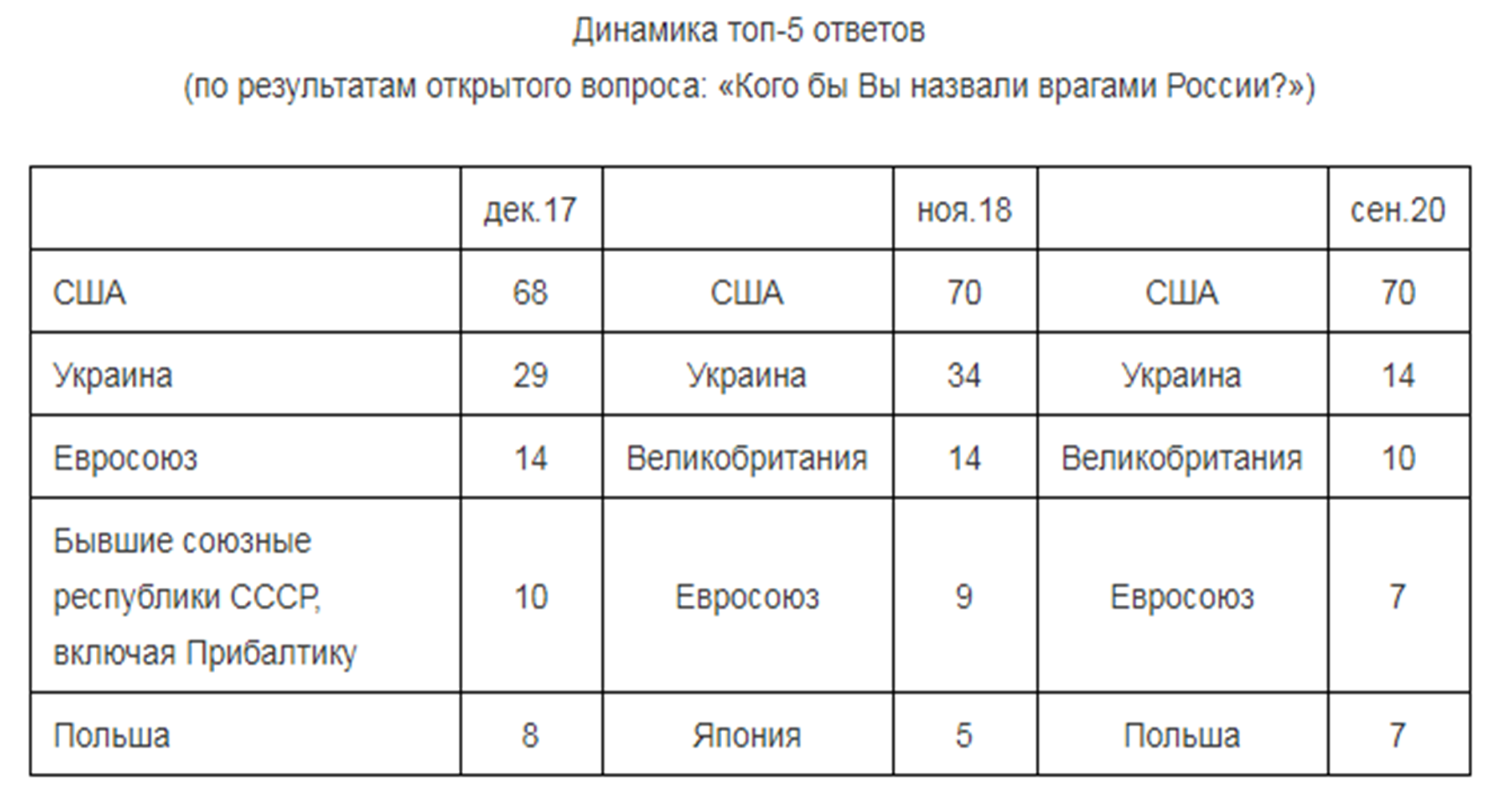 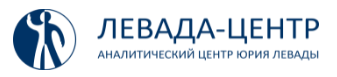 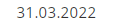 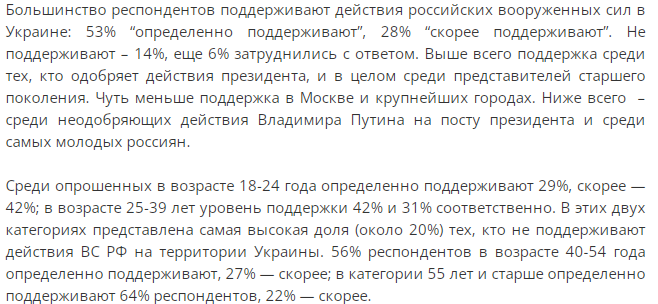 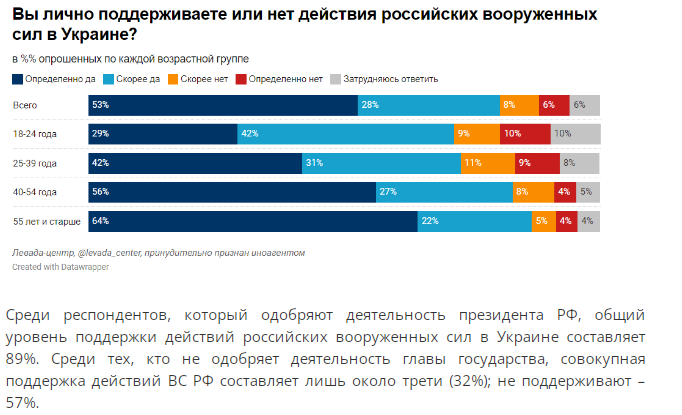 СТАВЛЕННЯ НАСЕЛЕННЯ УКРАЇНИ ДО РОСІЇ ТА НАСЕЛЕННЯ РОСІЇ ДО УКРАЇНИ, ЛИСТОПАД 2021 РОКУ
Пресреліз містить результати спільного проекту Київського міжнародного інституту соціології і російської недержавної дослідницької організації «Левада-Центр», що здійснюється з 2008 року (Автономна некомерційна організація «Левада-Центр» примусово внесена до реєстру некомерційних організацій Росії, що виконують функції іноземного агента.
https://www.kiis.com.ua/?lang=ukr&cat=reports&id=1078
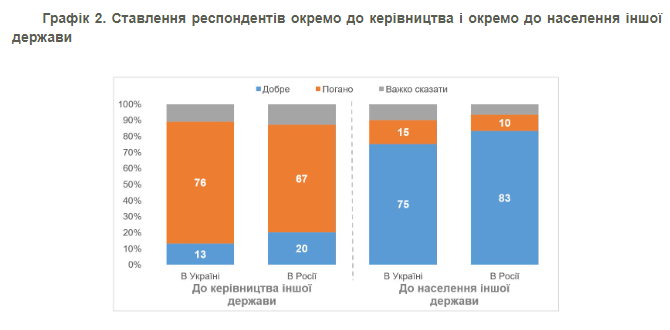 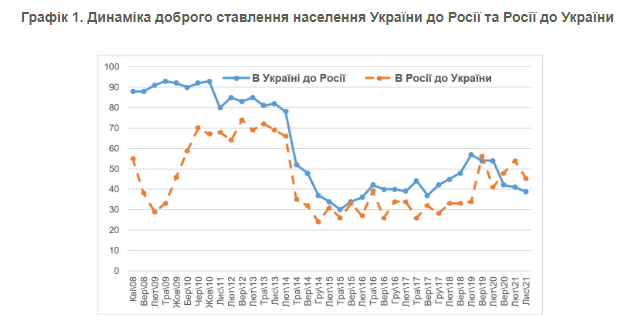 СТАВЛЕННЯ НАСЕЛЕННЯ УКРАЇНИ ДО РОСІЇ ТА ЯКИМИ МАЮТЬ БУТИ ВІДНОСИНИ УКРАЇНИ І РОСІЇ, ЛЮТИЙ 2022 РОКУ
Київський міжнародний інститут соціології (КМІС) упродовж 5-13 лютого 2022 року провів власне всеукраїнське опитування громадської думки «Омнібус». Методом телефонних інтерв’ю з використанням комп’ютера (computer-assisted telephone interviews, CATI) на основі випадкової вибірки мобільних телефонних номерів (з випадковою генерацією телефонних номерів та подальшим статистичним зважуванням) опитано 2004 респонденти, що мешкають у всіх регіонах України (крім АР Крим).
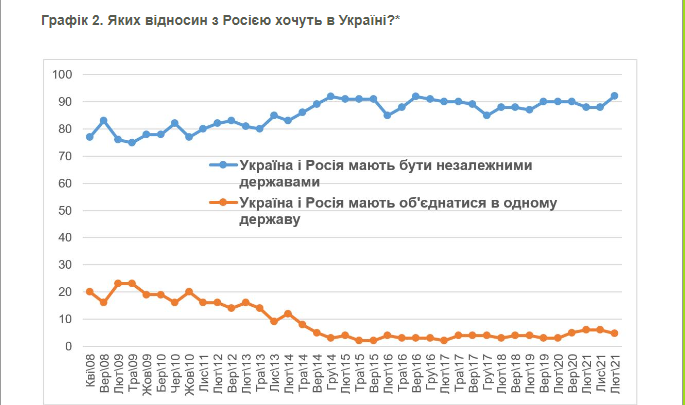 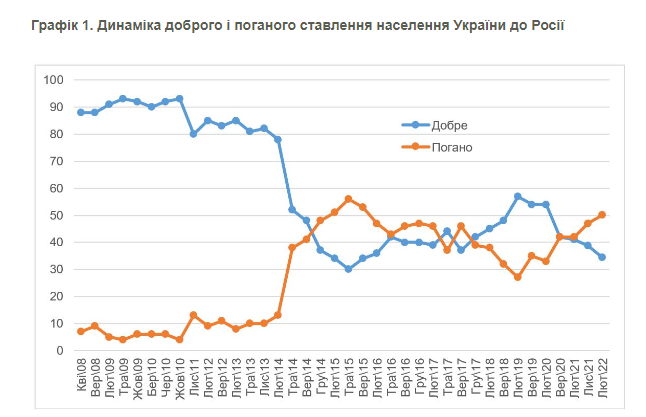 Зовнішньополітичні орієнтації громадян України, оцінка зовнішньої політики влади, ставлення до іноземних держав та політиків (лютий–березень 2023р.) https://razumkov.org.ua/napriamky/sotsiologichni-doslidzhennia/zovnishnopolitychni-oriientatsii-gromadian-ukrainy-otsinka-zovnishnoi-polityky-vlady-stavlennia-do-inozemnykh-derzhav-ta-politykiv-liutyi-berezen-2023r
Ставлення до громадян Росії
Якщо у квітні 2014 року відносна більшість (45%) українців висловлювала позитивне ставлення до громадян Росії, у червні 2017 р. — нейтральне ставлення (42,5%), то за даними останнього опитування, лише 2% респондентів висловлюють до них позитивне ставлення, 77% — негативне, 14% — нейтральне.
Позитивне ставлення до громадян Росії висловлюють по 4% жителів Східного і Південного регіонів, 2% жителів Центрального регіону і 0% жителів Західного регіону. Негативне ставлення — відповідно 70%, 56,5%, 80% і 84%.
Серед тих, хто спілкується вдома переважно українською мовою, позитивне ставлення до громадян Росії висловлюють 0,6%, серед тих, хто спілкується російською — 5%, негативне ставлення — відповідно 82% і 59,5%.
Переважна більшість (97%) респондентів, негативно ставляться до Уряду та Державної Думи Росії.